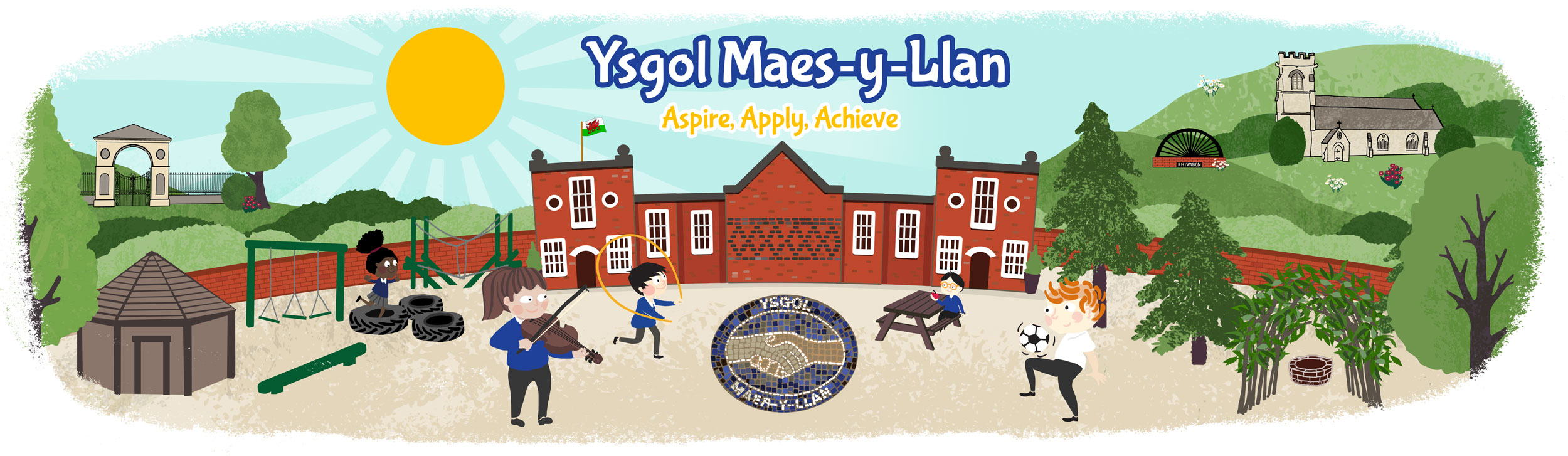 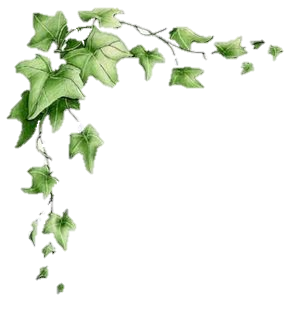 Expressive Arts
Craft linked to stories
Moving like animals and making animal noises.
Songs linked to animals and places they live.
Mathematics & Numeracy
Comparing size.
Counting. 
Shapes.
Patterns.
Languages, Literacy & Communication
Dear Zoo – retelling the story with the support of Makaton.
Talking in front of others.
Responding to information – likes and dislikes.
Role play.
Discussing different animals and where they live.
Listening to animal sounds. 
Playing games for turn taking.
Spring Term 2024
All Creatures Great and Small
Health & Well-being
Cooking linked to stories read.
Vets – how to look after animals
Fine motor skills.
Gross motor skills.
Outdoor learning. 
Moving like animals.
Humanities
Where animals come from and live – countries and places such as zoo/farm/aquarium.
Looking after animals.
Stories linked to animals.
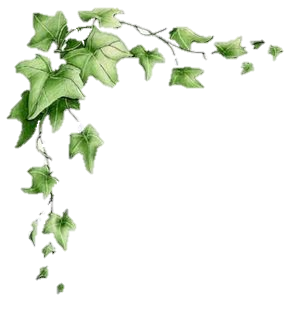 Science & Technology
* Recording animal sounds and listening to them and guessing the animal. 
* What foods animals eat.
Ysgol Maes Y Llan – Spring Term 2024
Curriculum Overview - Planning encompasses Curriculum for Wales expectations and is subject to change in line with learner needs